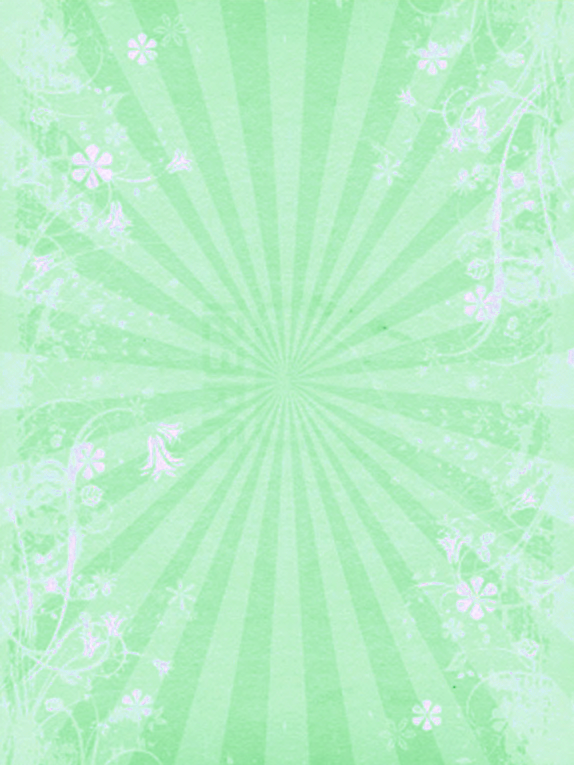 Обеспечение качества 
разработки и реализации 
программ объединений по интересам
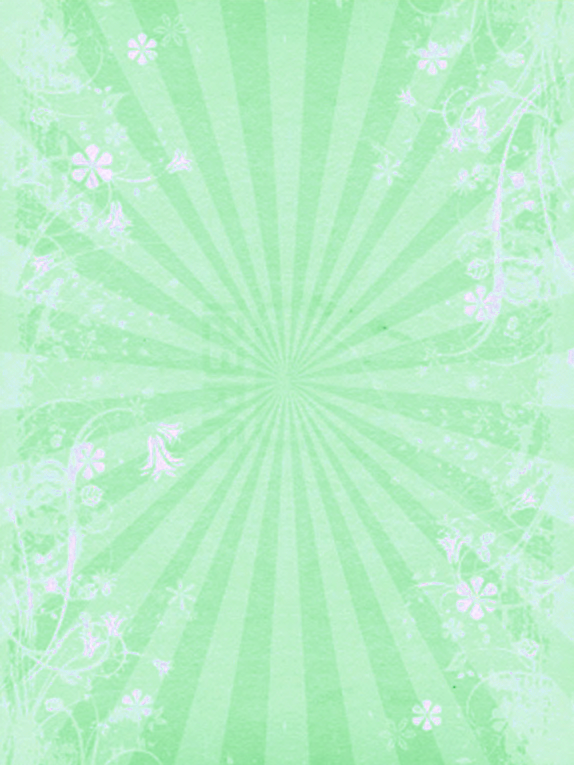 Дополнительное образование – это обучение и воспитание учащихся посредством реализации образовательных программ дополнительного образования
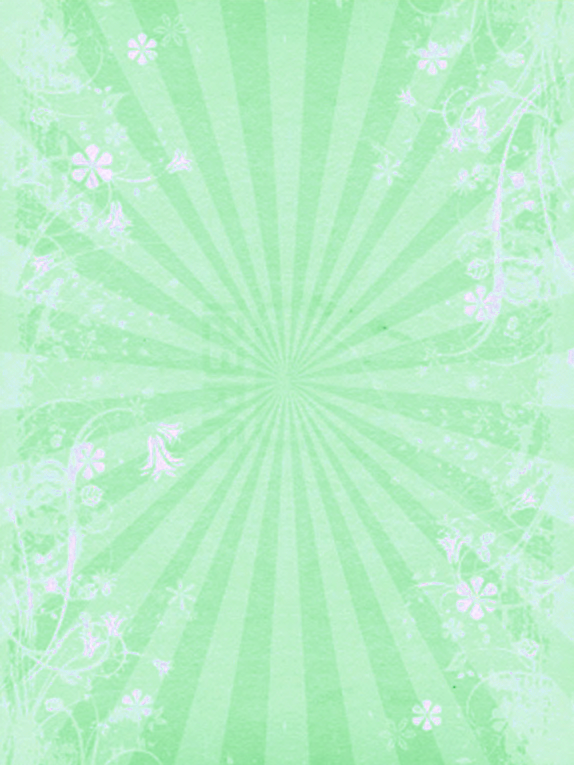 В  УДОДМ и УО реализуются:
 
типовые программы дополнительного образования детей  и  молодежи
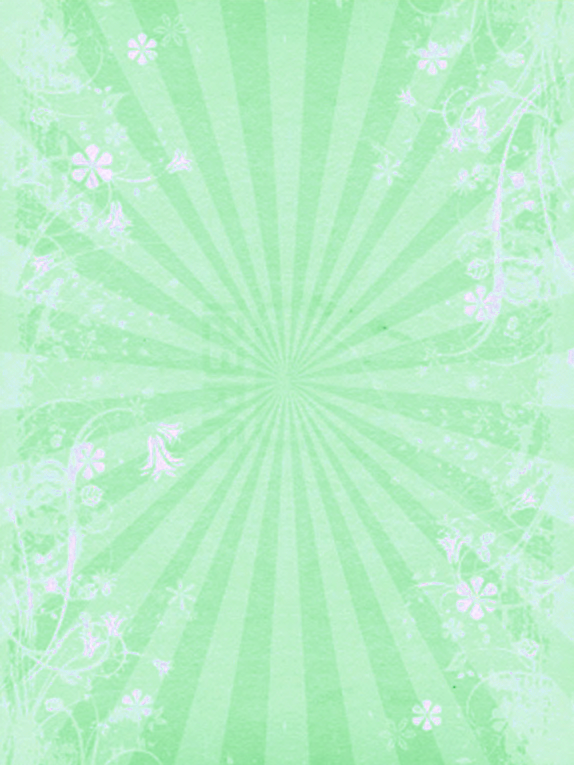 Статья 233 Кодекса об образовании Республики Беларусь 
 Уровни освоения:
базовый – обязательный при освоении содержания образовательной программы дополнительного образования 
детей и молодёжи;

 повышенный – включает в себя базовый уровень изучения образовательной области, темы, учебного предмета с углублением их содержания
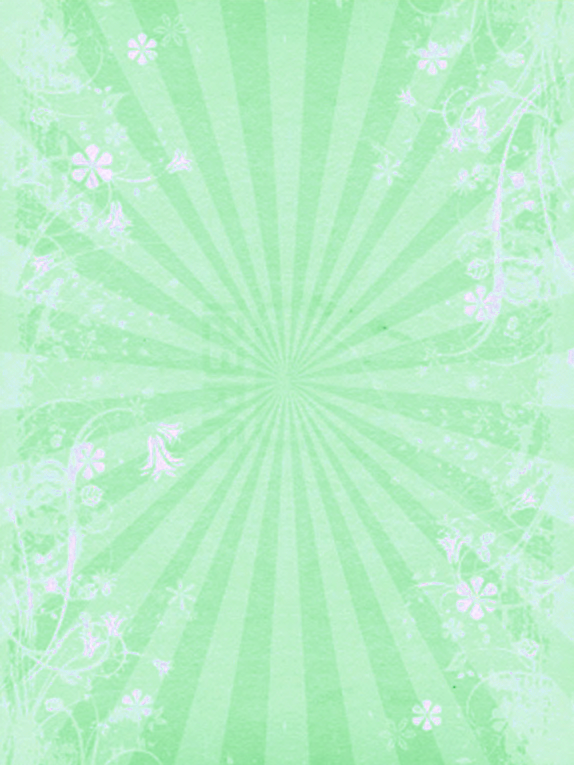 Программа объединения по интересам: 
разрабатывается на основе типовой программы дополнительного образования детей и  молодежи; 

является техническим нормативным правовым документом, определяющим цели, задачи, содержание и результат деятельности в сфере досуга 
детей и молодежи
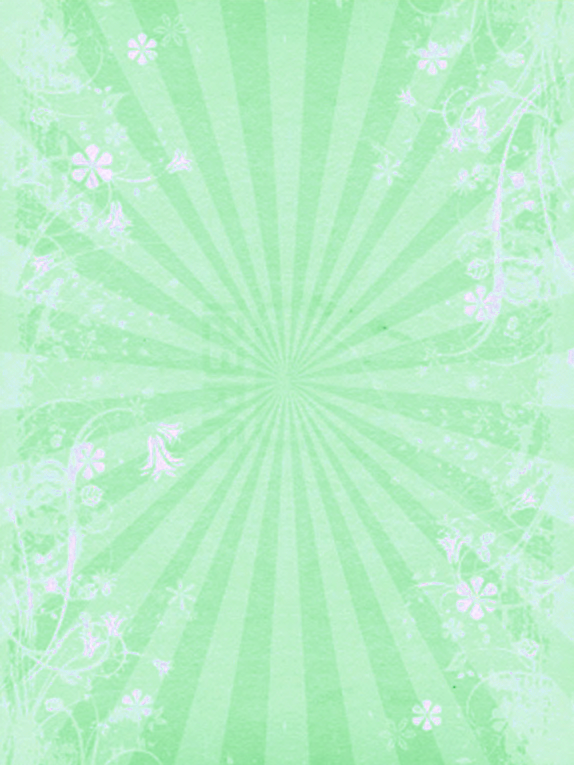 Для разработки программы объединения  по интересам необходимо:
 
изучить нормативные правовые документы;
 
научно-методическую, педагогическую и современную литературу;
 
четко представлять назначение, структуру          и содержание программы как основного документа в организации 
образовательного процесса
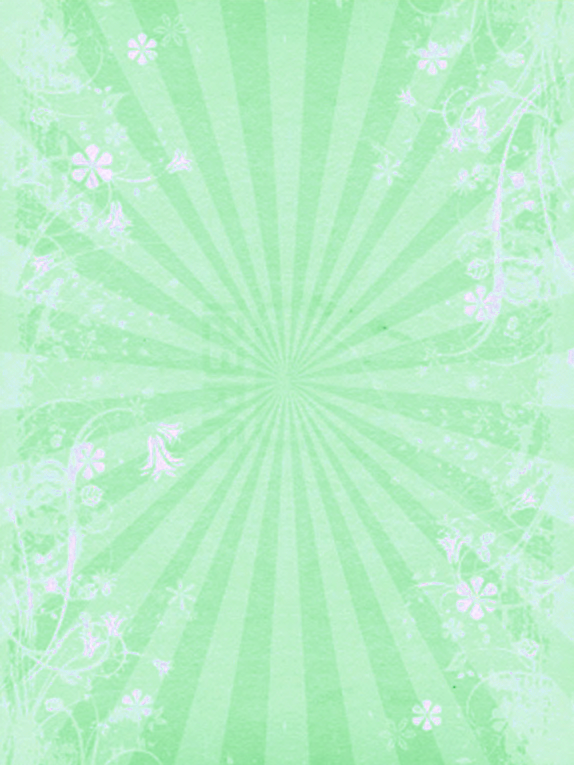 Оформление и содержание структурных элементов программы:

1. Титульный лист
2. Пояснительная записка
3. Учебно-тематический план
4. Содержание образовательной области
5. Ожидаемые результаты
6. Формы подведения итогов реализации     программы
7. Формы и методы реализации программы
8. Литература и информационные ресурсы
9. Согласование с учредителем
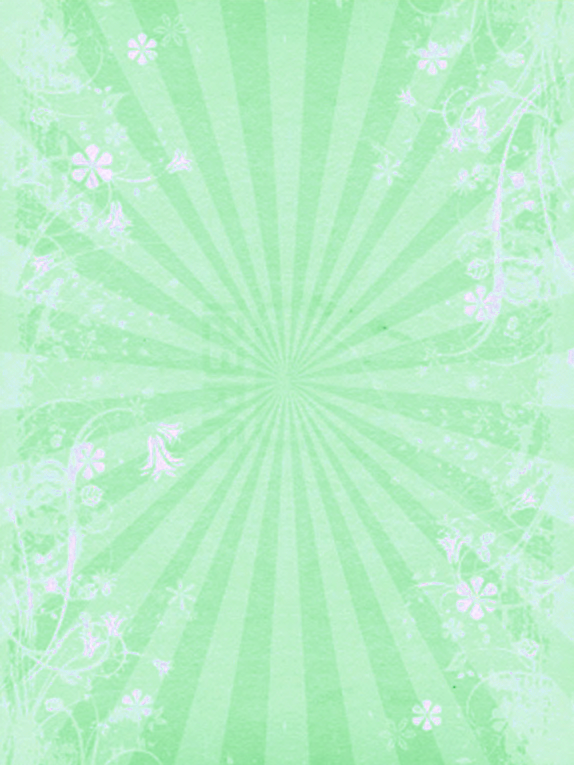 ОБРАЗЕЦ
УПРАВЛЕНИЕ ПО  ОБРАЗОВАНИЮ,  СПОРТУ И ТУРИЗМУ КЛЕЦКОГО РАЙИСПОЛКОМАГОСУДАРСТВЕННОЕ УЧРЕЖДЕНИЕ ДОПОЛНИТЕЛЬНОГО ОБРАЗОВАНИЯ 
«КЛЕЦКИЙ ЦЕНТР ДЕТСКОГО ТВОРЧЕСТВА »
 
                                                                                                        УТВЕРЖДАЮ
                                                                                                        Директор ГУДО «Клецкий центр
                                                                                                        детского творчества»                                                                                                        ______________ подпись_____________ ФИО
                                                                                                        «__» _____________ 2018  
  
ПРОГРАММАОБЪЕДИНЕНИЯ  ПО ИНТЕРЕСАМ  «ЮНЫЙ ХУДОЖНИК»
(базовый уровень изучения образовательной области «изобразительное искусство»)
 
 
                                                                                                       Автор-составитель: ФИО полностью, должность
                                                                                                       Возраст учащихся _______________лет
                                                                                                       Срок реализации программы ______ год (лет)
 
                                                                                                       Рекомендовано
                                                                                                        ___________________________
                                                                                                        «__» _____________ 2018 
                                                                                                        протокол № ______________
 
 
 
Клецк, 2018
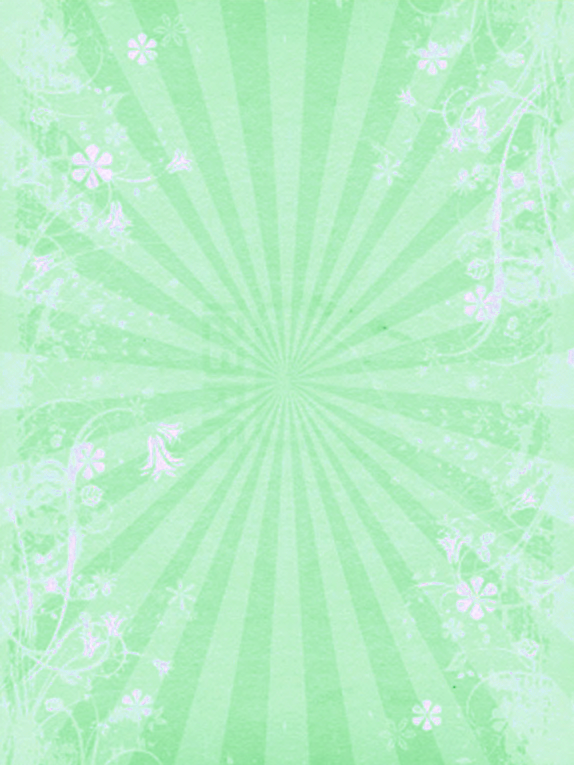 ОБРАЗЕЦ
УПРАВЛЕНИЕ ПО  ОБРАЗОВАНИЮ,  СПОРТУ И ТУРИЗМУ КЛЕЦКОГО РАЙИСПОЛКОМАГОСУДАРСТВЕННОЕ УЧРЕЖДЕНИЕ  ОБРАЗОВАНИЯ 
«КЛЕЦКАЯ СРЕДНЯЯ ШКОЛА №2»
 
                                                                                                        УТВЕРЖДАЮ
                                                                                                        Директор ГУО «Клецкая
                                                                                                        средняя школа №2»                                                                                                        ______________ подпись_____________ ФИО
                                                                                                        «__» _____________ 2018  
  
ПРОГРАММАОБЪЕДИНЕНИЯ  ПО ИНТЕРЕСАМ  «ЮНЫЙ ХУДОЖНИК»
(базовый уровень изучения образовательной области «изобразительное искусство»)
 
 
                                                                                                       Автор-составитель: ФИО полностью, должность
                                                                                                       Возраст учащихся _______________лет
                                                                                                       Срок реализации программы ______ год (лет)
 
                                                                                                       Рекомендовано
                                                                                                        ___________________________
                                                                                                        «__» _____________ 2018 
                                                                                                        протокол № ______________
 
 
 
Клецк, 2018
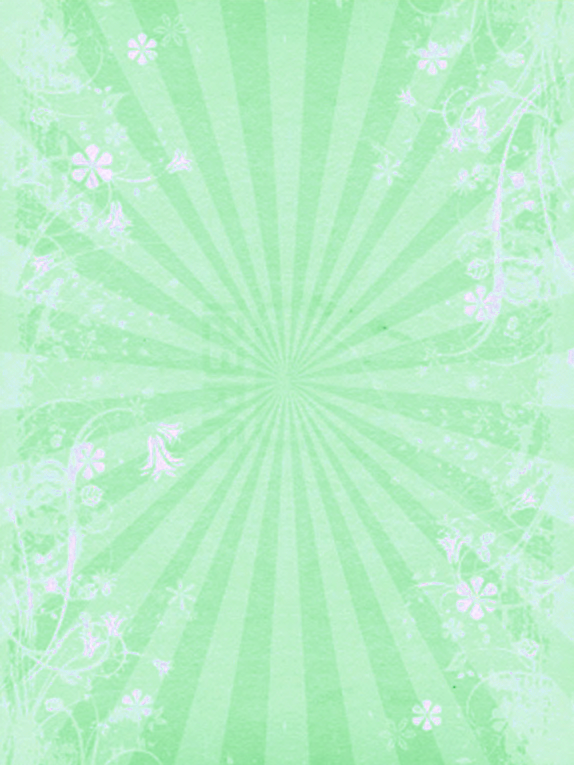 Пояснительная записка:
обоснование актуальности программы: 
 роль в реализации государственной политики в области образования;
  выполнение социального заказа;
целеполагание:
 цель(и) – краткая, понятная, достижимая; 
 задачи (в обучении, воспитании, развитии);
организационные условия реализации программы: 
 возраст учащихся; 
 сроки реализации программы; 
 режим занятий;
обеспечение:
 нормативное;
 кадровое;
 материально-техническое;
 информационно-методическое
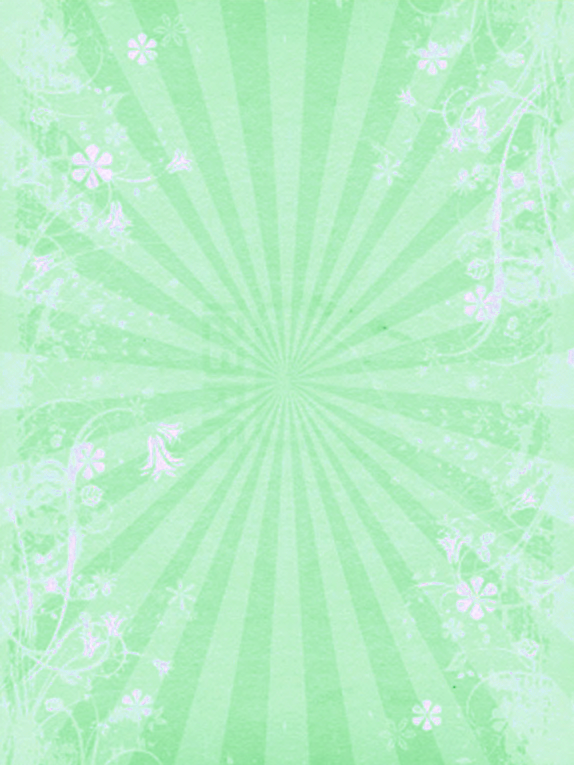 Новизна               
          выбор темы, содержания, 
             направление работы, 
                подбор методов, форм, приёмов обучения 

Цель программы  
предполагаемый результат образовательного        процесса, на который направлены 
все усилия педагога и  учащихся
Задачи
          образовательные;
             развивающие;
                воспитательные
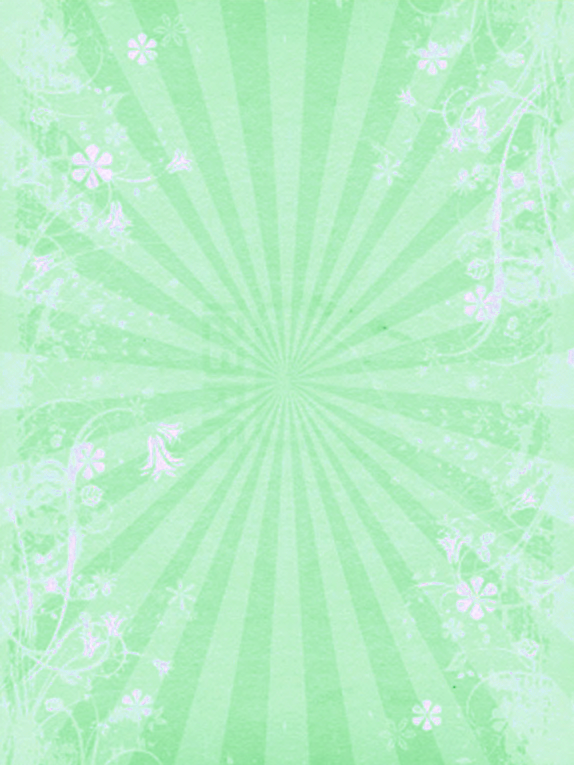 Организационные условия 
реализации программы 
Возрастная категория:

 4-6 лет – не более 2 учебных часов в неделю 
                                                                            (до 72 часов в   год);
 6-8 лет – не более 4 учебных часов в неделю 
                                                                           (до 144 часов в год);
 9-10 лет – не более 6 учебных часов в неделю 
                                                                           (до 216 часов в год);
 11-13 лет – не более 8 учебных часов в неделю 
                                                                           (до 288 часов в год); 
 от 14 лет и старше – не более 10-12 учебных часов в неделю 
                                                                           (до 360-432 часов в год)

 1 учебный час – 45 минут
 для детей дошкольного возраста – 35 минут
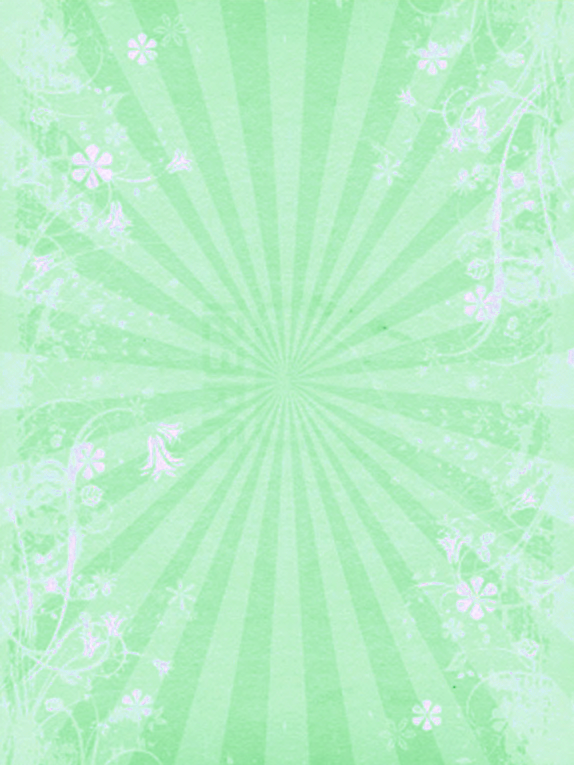 Обеспечение реализации 
программы содержит: 

 нормативные документы;

 сведения о специалистах, необходимых для  образовательного процесса; 

 взаимодействие с другими учреждениями;
 
 санитарно-гигиенические нормы;
 
 перечень необходимого оборудования, пособий и технических средств
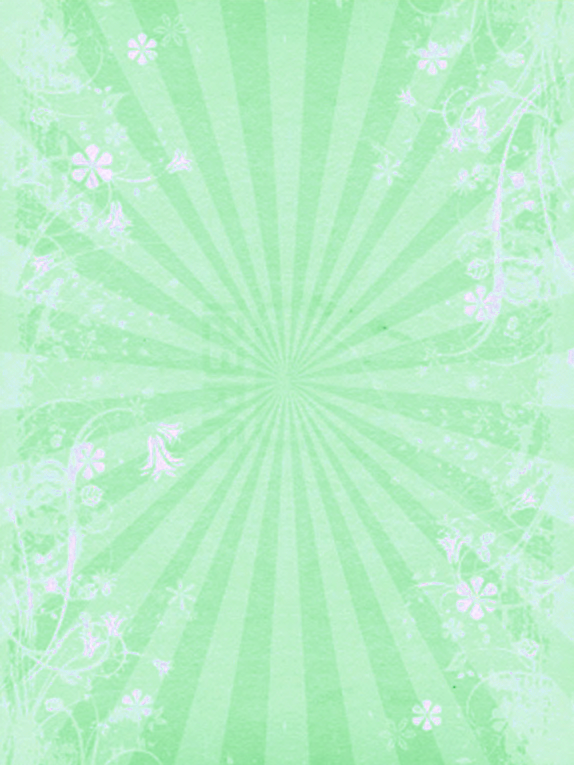 Учебно-тематический план:
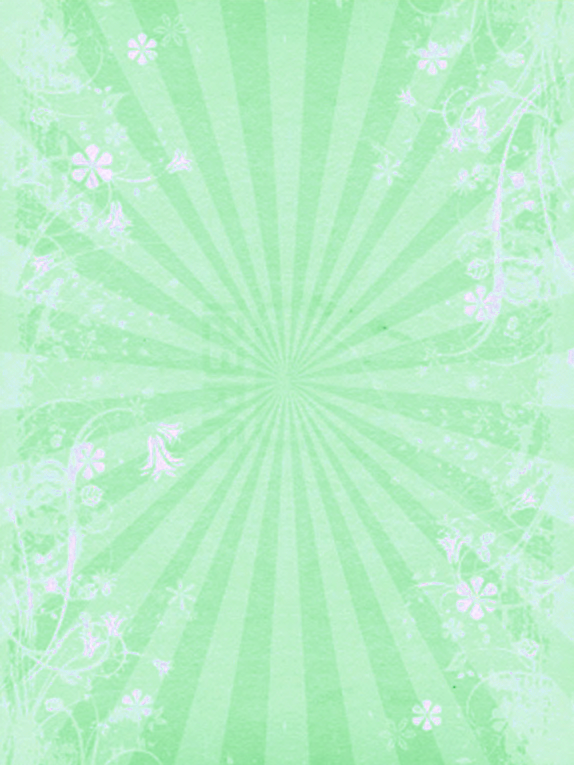 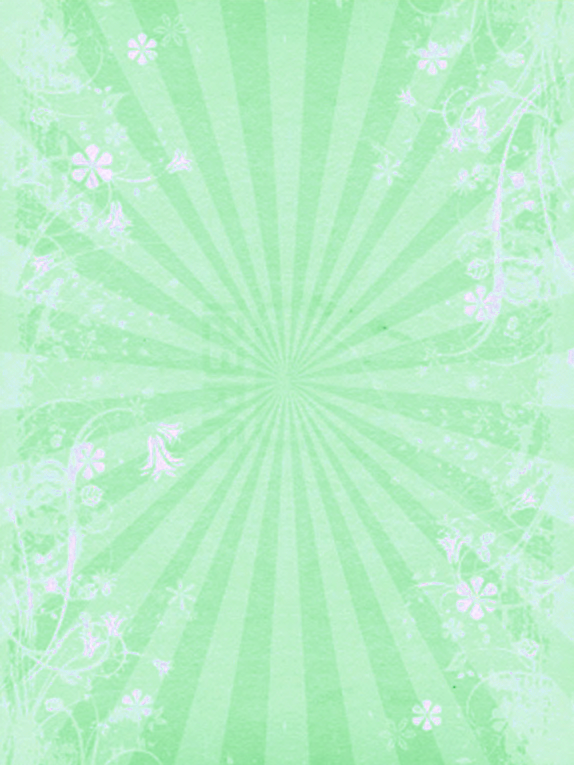 Формы подведения итогов реализации программы
описание форм подведения итогов:
художественный профиль:
отчетное, контрольное, открытое, итоговое занятия; 
концерт, зачет, конкурс, выставка, самостоятельная работа, презентация и защита творческого проекта и др.
социально-экономический профиль:
 «летопись» кружка (видео- и фотоматериалы); 
портфолио; 
отзывы учащихся о выставках, экскурсиях и других мероприятиях, отчетные выставки работ учащихся; 
презентации творческих работ; 
защита проектов, докладов, рефератов; 
открытые занятия; 
отчетные тематические вечера; 
заключительные занятия и др.
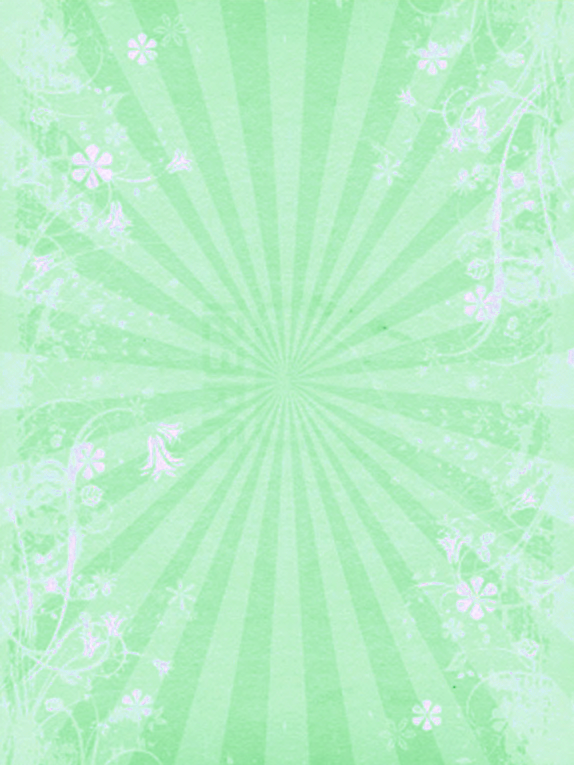 Формы и методы реализации программы:

формы, методы, приёмы организации и проведения образовательного процесса;
обеспечение программы методическими видами продукции; 
наглядный и дидактический материал; 
виды контроля и диагностики освоения программы и т.п.
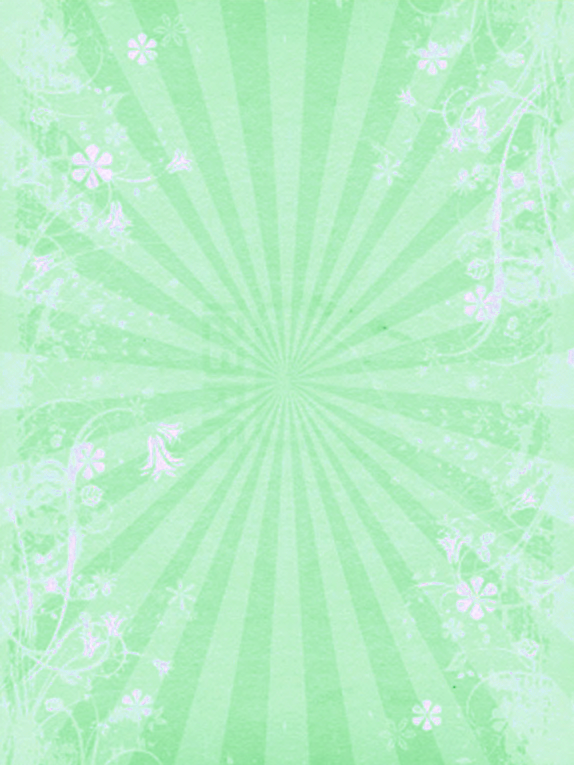 Обязательные компоненты:

описание форм занятий;
описание методов и приемов  организации образовательного процесса дидактических материалов, технического оснащения занятий;
представление системы отслеживания и фиксации результатов работы учащихся;
описание методов диагностики освоения программы и личностного развития учащихся
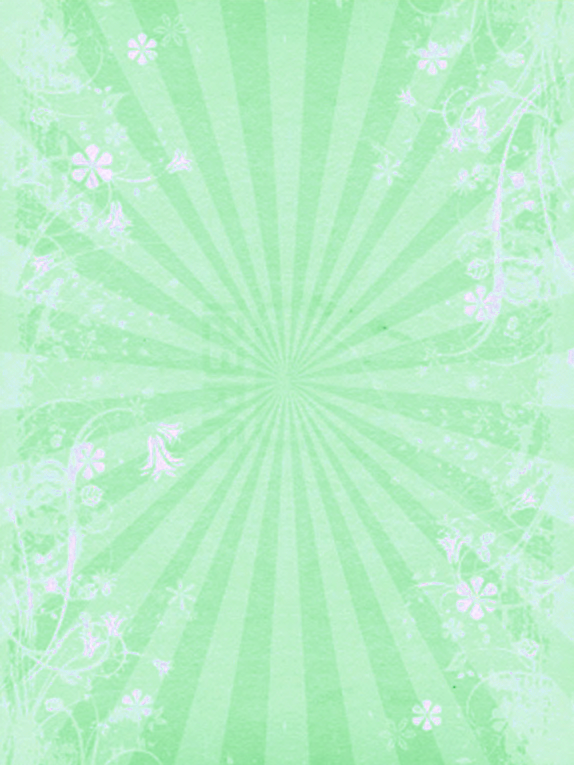 Примеры описания самостоятельных изданий
Один, два или три автора:
Дробышевский, Н. П. Ревизия и аудит : учеб.-метод. пособие / Н. П. Дробышевский. – Минск : Амалфея : Мисанта, 2013. – 415 с.
Дьяченко, Л. С. Методические рекомендации по подготовке и сдаче государственного экзамена по педагогике / Л. С. Дьяченко, Н. К. Зинькова, Р. В. Загорулько. – Витебск : Витеб. гос. ун-т, 2013. – 53 с.
 
Четыре и более авторов:
Настольная книга издателя / Е.В. Малышкин [и др.]. – М. : Издательство «АСТ», 2004. – 259 с.
Инвестиции: системный анализ и управление / К. В. Балдин [и др.] ; под ред. К. В. Балдина. – 4-е изд., испр. – М. : Дашков и Кº, 2013. –  287 с.
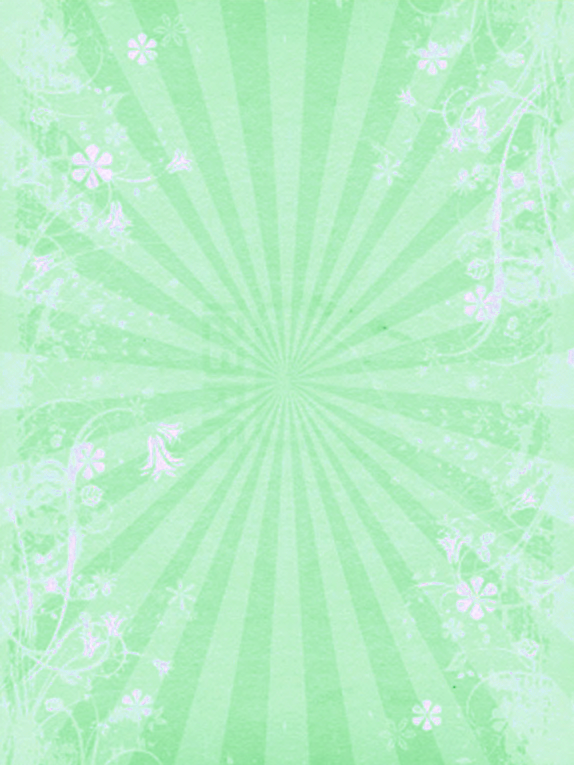 Информационные ресурсы
Загорец, В. Демографический переход: понятие, этапы и социально-экономическое значение [Электронный ресурс] / В. Загорец // Белорус. журн. междунар. права. – 2013. – № 1. – Режим доступа: http://www.evolutio.info/. – Дата доступа: 21.02.2014.
 
Согласование с учредителем должно находиться на последнем листе программы
 
СОГЛАСОВАНО
Директор Клецкого центра
детского творчества	
Подпись ___________ФИО _________
«__» ____________________ 2018
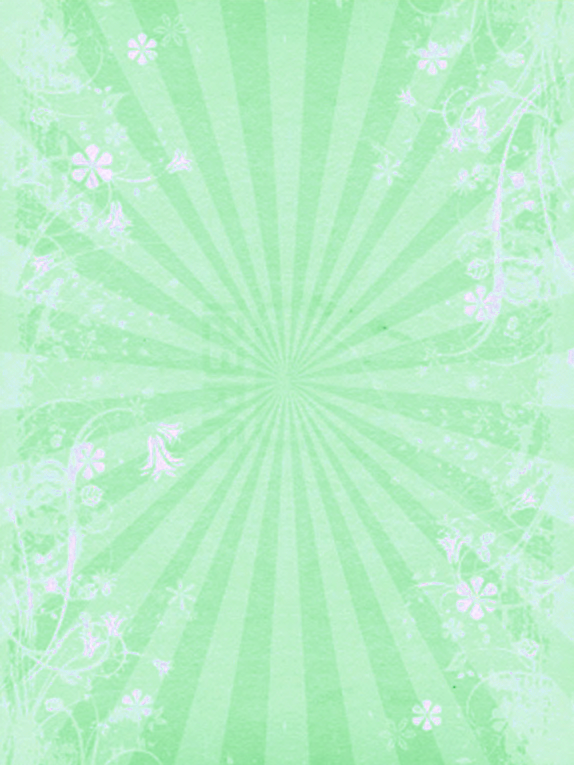 Спасибо за внимание!